TRƯỜNG TIỂU HỌC CỰ KHỐI
CHÀO MỪNG CÁC EM ĐẾN VỚI TIẾT HỌC ONLINE
MÔN TOÁN LỚP 3
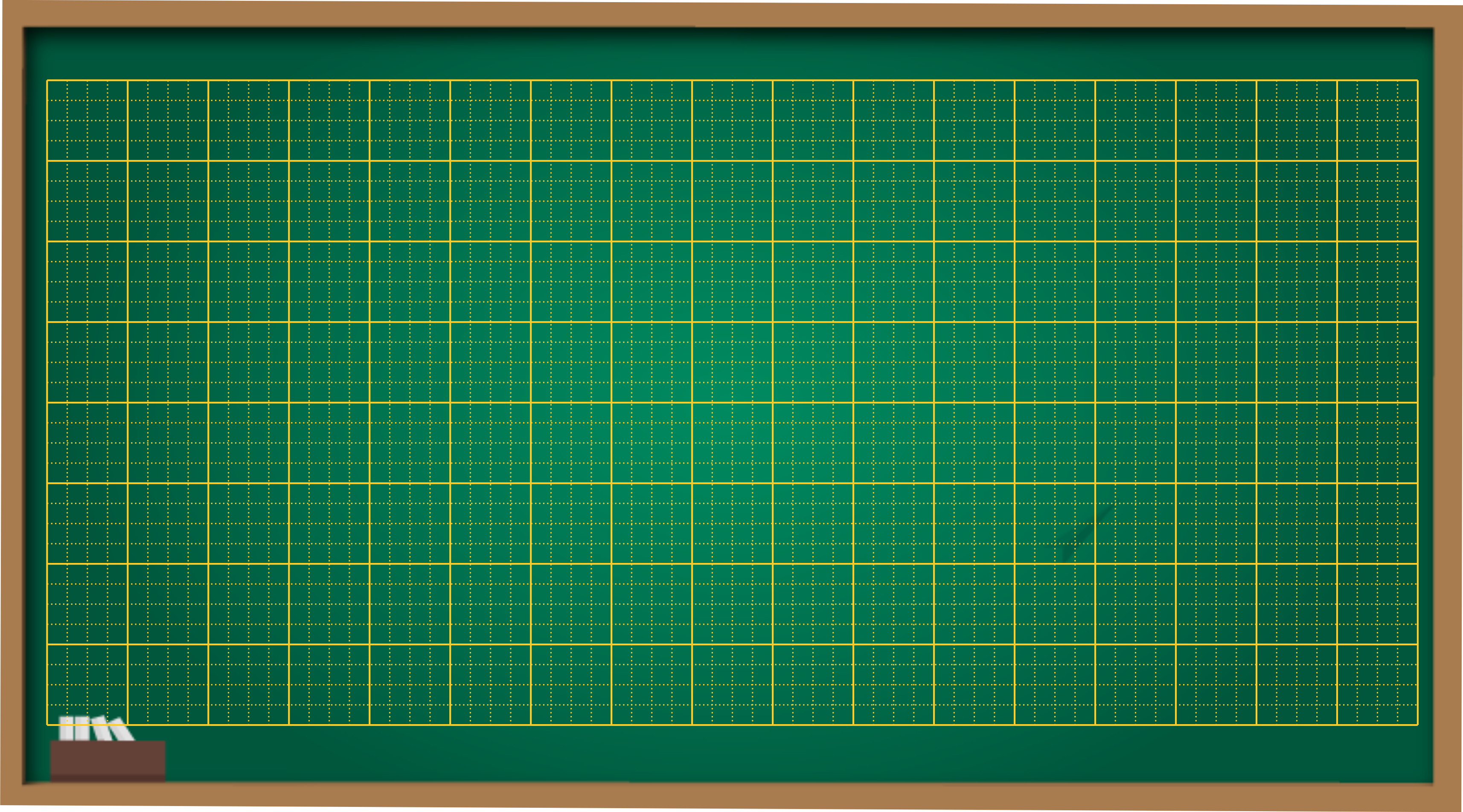 Thứ tư ngày 23 tháng 2 năm 2022
Toán
Chia số có bốn chữ số cho số có một chữ số
* 6 chia 3 được 2, viết 2.
2 nhân 3 bằng 6; 6 trừ 6 bằng 0, viết 0.
3
6
9
3
6
* Hạ 3; 3 chia 3 được 1, viết 1.
0
3
3
2
2
1
1 nhân 3 bằng 3; 3 trừ 3 bằng 0, viết 0.
0
6
0
9
* Hạ 6; 6 chia 3 được 2, viết 2.
2 nhân 3 bằng 6; 6 trừ 6 bằng 0, viết 0.
0
* Hạ 9; 9 chia 3 được 3, viết 3.
3 nhân 3 bằng 9; 9 trừ 9 bằng 0, viết 0.
6369 : 3 = 2123
Mỗi lần chia ta thực hiện qua 3 bước:
- Bước 1: Chia
- Bước 2:Nhân
-Bước 3 : Trừ
* 12 chia 4 được 3, viết 3.
4
1
2
7
6
3 nhân 4 bằng 12; 12 trừ 12 bằng 0,  viết 0.
0
7
3
1
9
* Hạ 7; 7 chia 4 được 1, viết 1.
3
6
0
1 nhân 4 bằng 4; 7 trừ 4 bằng 3.Viết 3.
* Hạ 6 được 36; 36 chia 4 được 9, viết 9.
9 nhân 4 bằng 36; 36 trừ 36 bằng 0, viết 0.
1276 : 4 = 319
*Lưu ý : Lần chia đầu tiên, nếu lấy một chữ số ở số bị chia mà bé hơn số chia thì ta phải lấy hai chữ số rồi tiếp tục chia.
3
6
9
3
6
4
1
2
7
6
0
3
0
7
3
2
2
1
3
1
9
0
6
3
6
0
9
0
0
Em có nhận xét gì về hai phép chia này?
- Ở phép tính thứ nhất tất cả các lượt chia đều là phép chia hết. Ở phép tính thứ hai, lượt chia thứ hai dư 3 nên ta hạ 6 xuống và tiếp tục chia.
- Ở phép tính thứ nhất vì 6 > 3 nên chỉ lấy một chữ số đem chia. Ở phép tính thứ hai, vì chữ số đầu là 1 < 4 nên ta phải lấy hai chữ số để đem chia.
Bài 1. Tính
3369
3
4
4862
2
2896
0
9
0
8
2
4
3
1
0
3
1
1
2
3
7
2
4
6
0
1
6
0
6
0
2
0
0
9
0
0
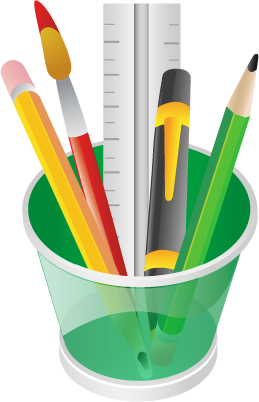 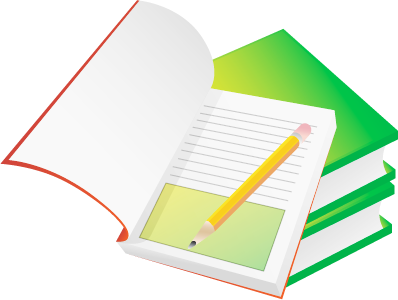 Bài 2: Có 1648 gói bánh chia đều vào 4 thùng. Hỏi mỗi thùng có bao nhiêu gói bánh?
Tóm tắt:
Bài giải
4 thùng : 1648 gói bánh
1 thùng : …gói bánh ?
Số gói bánh mỗi thùng có là:
1648 : 4 = 412 (gói)
Đáp số: 412 gói bánh
Bài 3. Tìm x
a)  x  x  2  =  1846
x   =  1846 : 2
x   =  923
b)  3  x  x =  1578
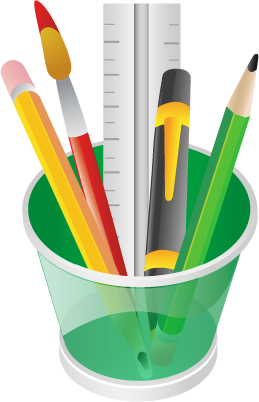 x =  1578 : 3
x =  526
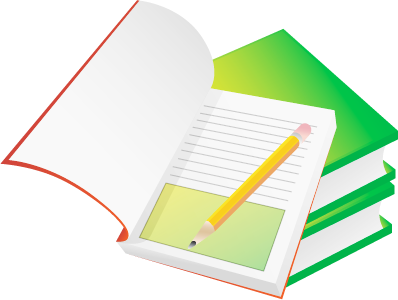 Trò chơi
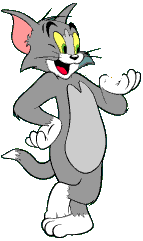 Chọn đáp án đúng
15
14
13
12
11
10
09
08
07
06
05
04
03
02
01
00
Câu 1:Khi thực hiện phép chia số có bốn chữ số cho số có một chữ số, mỗi lượt chia ta thực hiện qua mấy bước?

.
BẮT ĐẦU
a. Hai bước
b. Ba bước
b. Ba bước
c. Bốn bước
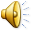 30
29
28
27
26
25
24
23
22
21
20
19
18
17
16
15
14
13
12
11
10
09
08
07
06
05
04
03
02
01
00
Câu 2:Chọn kết quả  đúng.
Kết quả của phép chia 6915 : 3 là:
BẮT ĐẦU
a. 2305
a. 2305
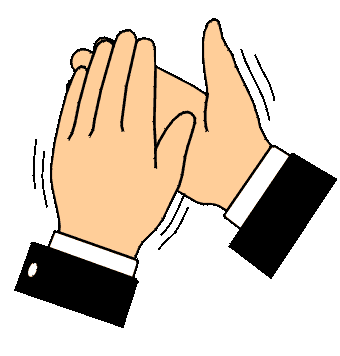 b. 2315
c. 2205
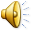 30
29
28
27
26
25
24
23
22
21
20
19
18
17
16
15
14
13
12
11
10
09
08
07
06
05
04
03
02
01
00
Câu 3:Chọn kết quả đúng.
Kết quả của phép chia 1575 : 5 là:
BẮT ĐẦU
a.325
b.315
b.315
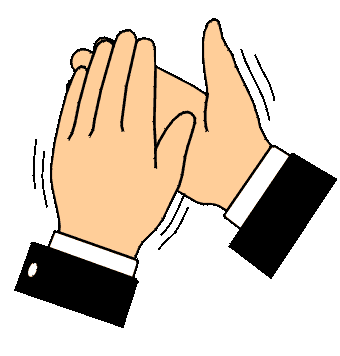 c.515
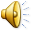 Các bước thực hiện
Mỗi lần chia ta thực hiện qua 3 bước:
Bước 1: Chia
Bước 2:Nhân
Bước 3 : Trừ
Lưu ý: Chia từ trái sang phải từ hàng cao nhất đến hàng thấp nhất
CHÀO CÁC EM !